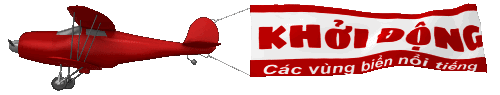 THỂ LỆ
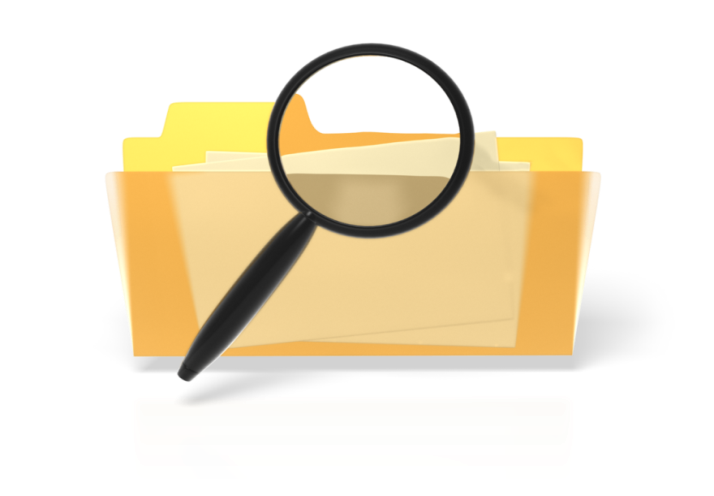 Chia sẻ về một địa điểm mà mình đã từng đến
Gọi tên các địa danh tương ứng trong thời gian 15 giây
Một địa danh được mệnh danh là “Jeju của Việt Nam”, nổi tiếng với đặc sản là một loại cây dùng làm gia vị.
CÂU 1
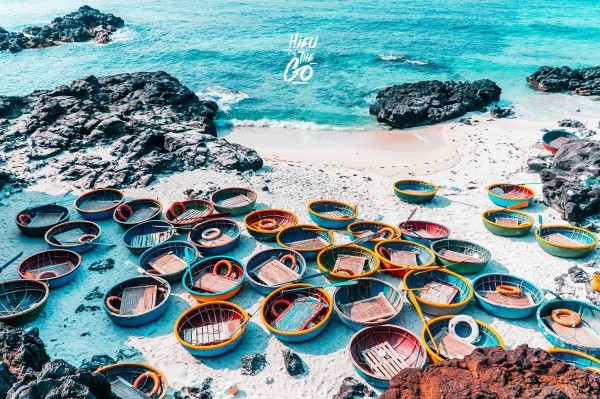 Đảo Lý Sơn (Quảng Ngãi)
Nơi được xem là hòn đảo lớn nhất Việt Nam thuộc tỉnh Kiên Giang, được mệnh danh là Đảo Ngọc.
CÂU 2
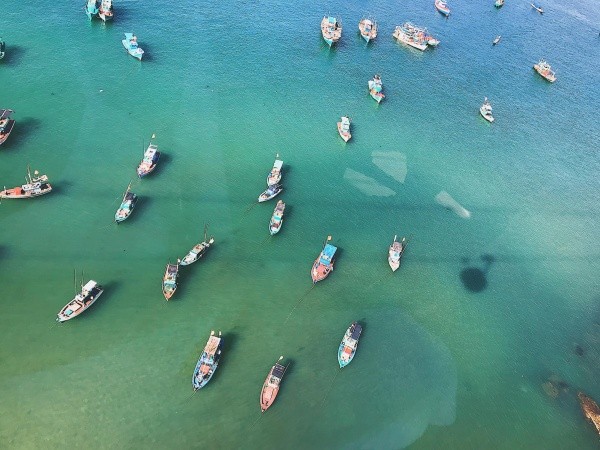 Phú Quốc (Kiên Giang)
Một địa danh ở Vũng Tàu, nơi đã từng được xem như “địa ngục” trần gian thời chiến tranh.
CÂU 3
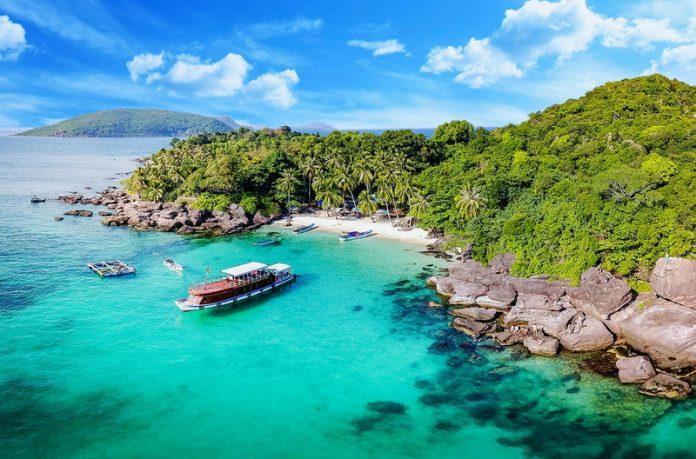 Côn Đảo (Vũng Tàu)
Nơi có vùng vịnh được công nhận là Di sản thiên nhiên thế giới, có tên gọi khác là Vịnh Thiên Đường.
CÂU 4
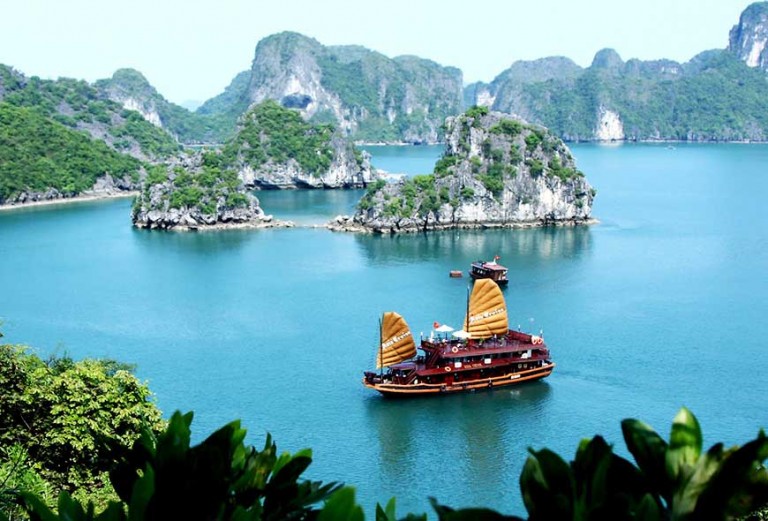 Vịnh Hạ Long (Quảng Ninh)
Địa danh thuộc vùng duyên hải Nam Trung Bộ, được mệnh danh là hòn ngọc của Biển Đông.
CÂU 5
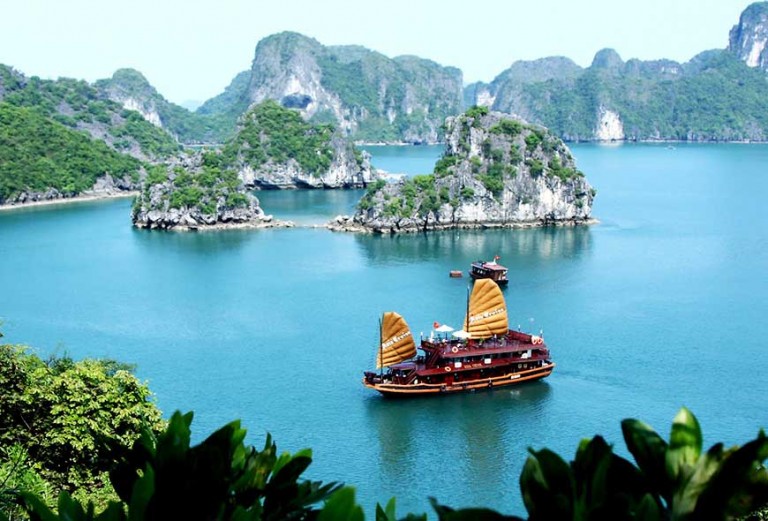 Nha Trang (Khánh Hòa)
Địa danh ở Quảng Nam, có nghĩa là đảo của người Chàm,  được các nhà khoa học xem là nơi dự trữ sinh quyển thế giới.
CÂU 6
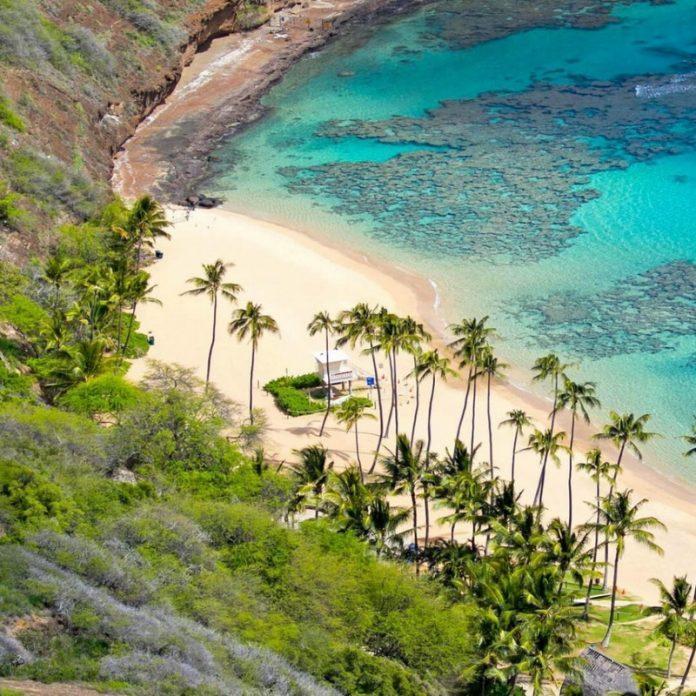 Cù Lao Chàm (Hội An)
Một quần đảo nằm trong vịnh Bắc Bộ với khoảng hơn 50 đảo nhỏ, nổi tiếng với đặc sản biển như ngọc trai, san hô…
CÂU 7
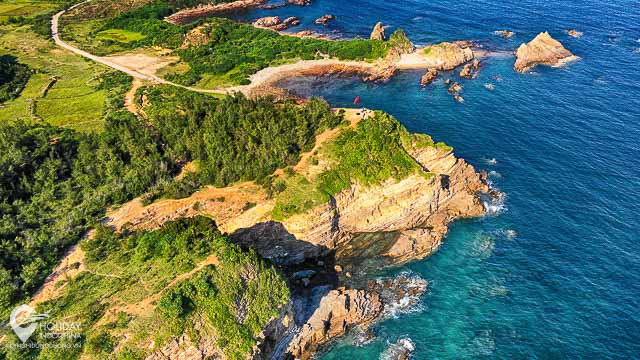 Cô Tô
(Quảng Ninh)
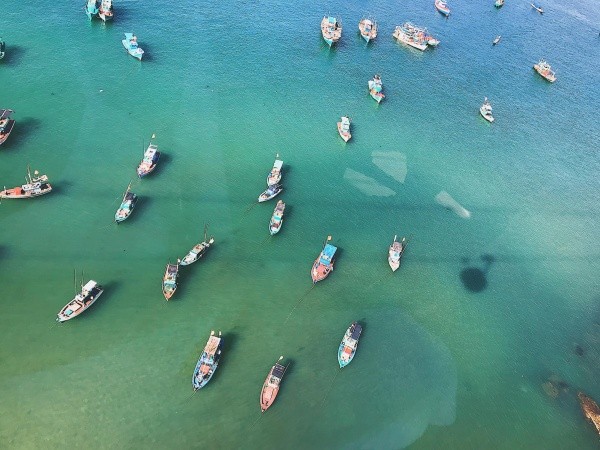 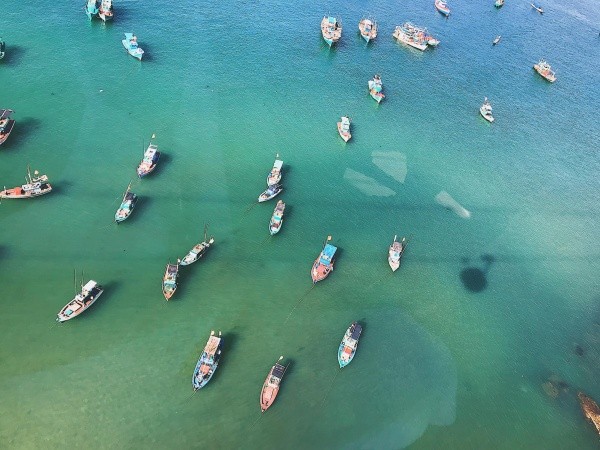 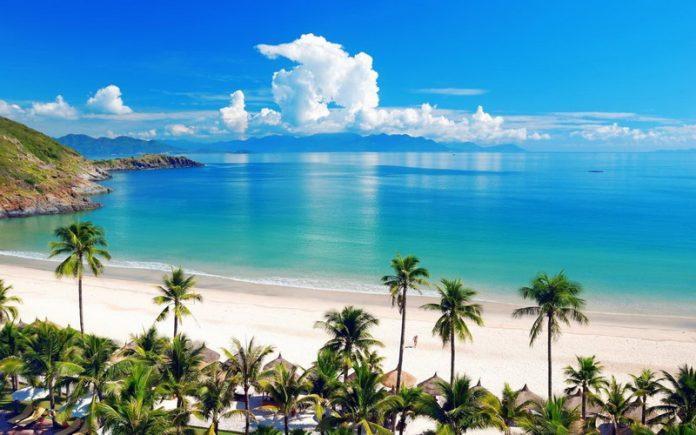 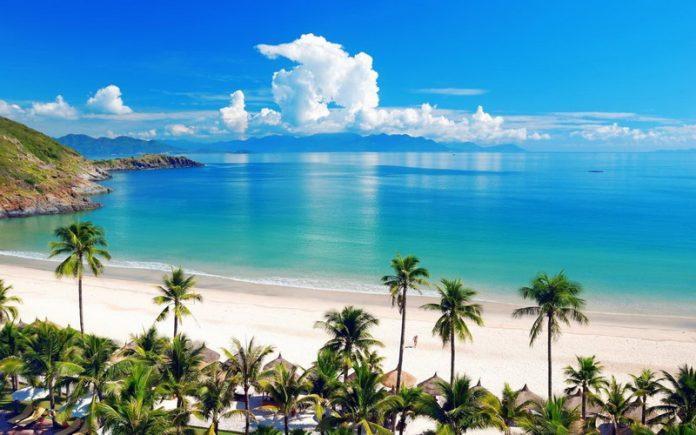 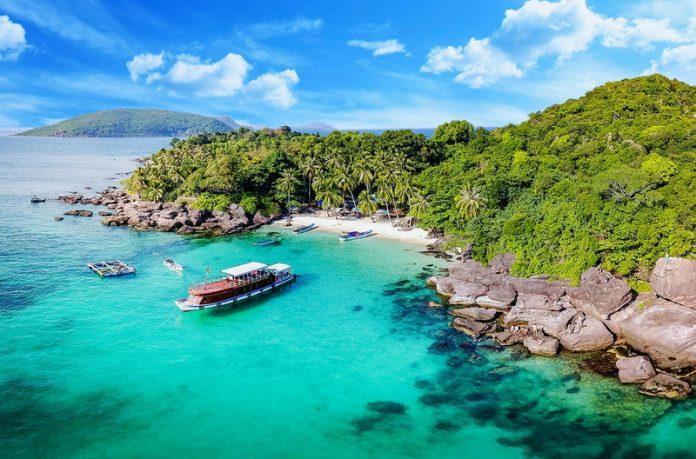 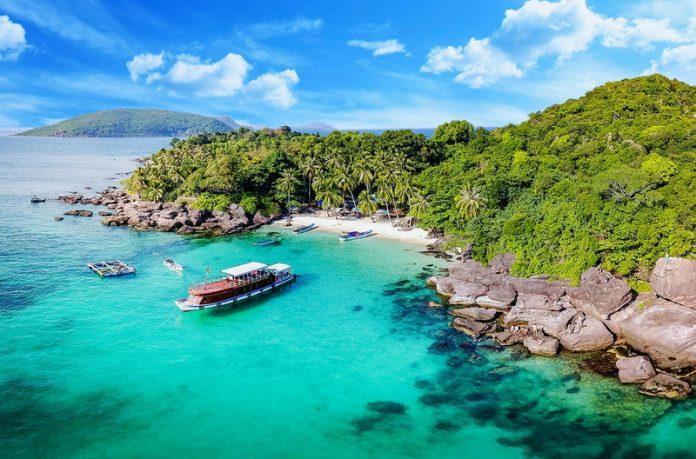 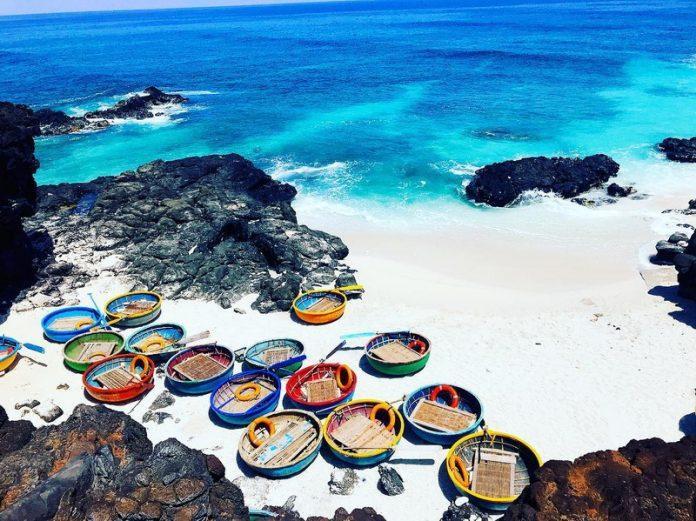 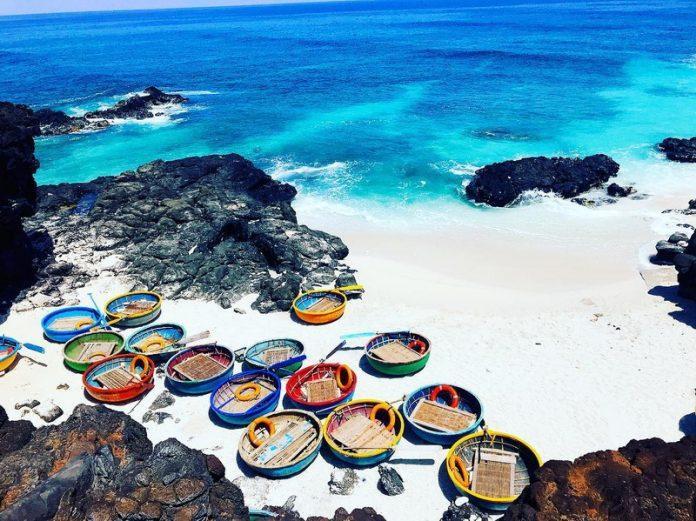 Vẻ Đẹp biển đảo
Phong phú, đa dạng
Tài nguyên thiên nhiên quý giá
CÔ TÔ
-Trích-
(nguyễn tuân)
Hướng dẫn đọc
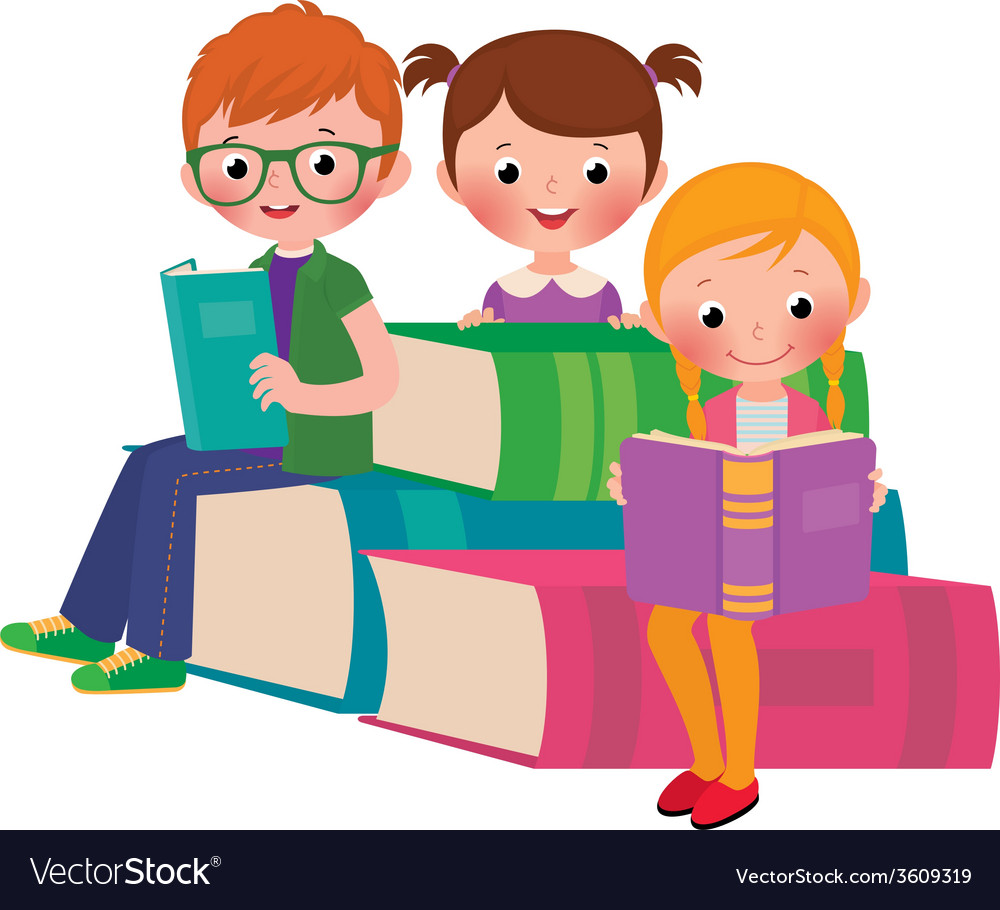 TÌM HIỂU TỪ KHÓ
TÌM HIỂU TỪ KHÓ
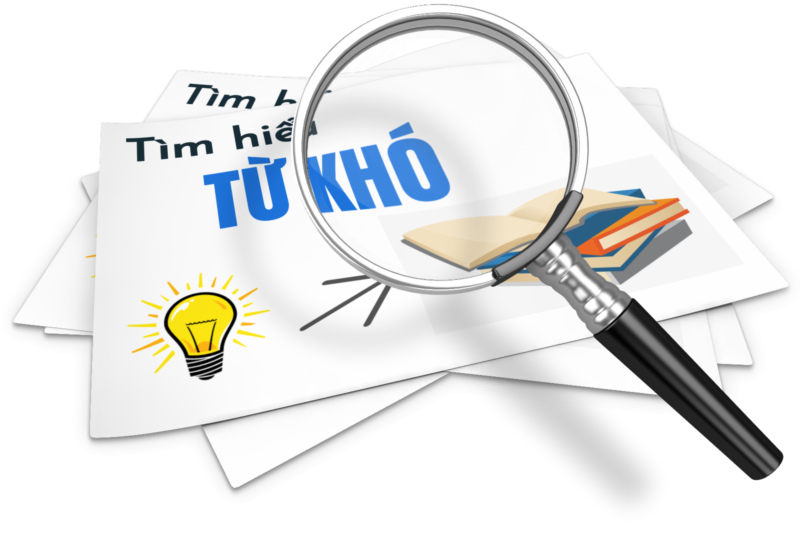 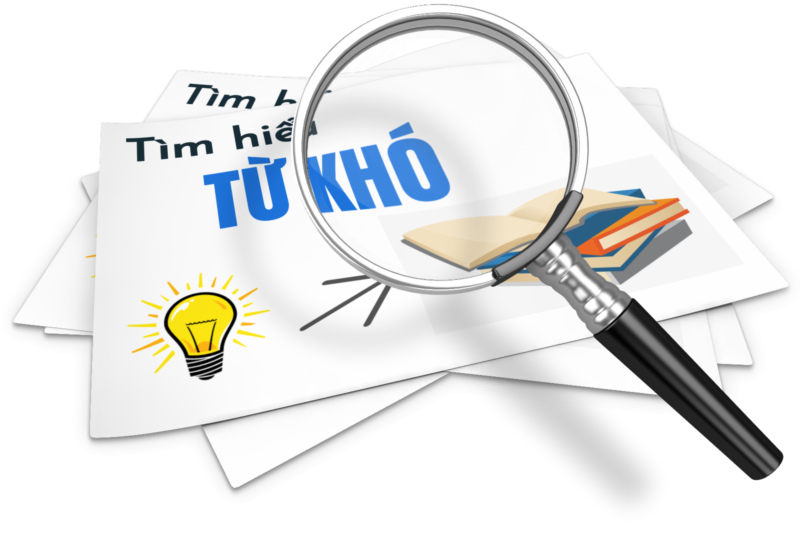 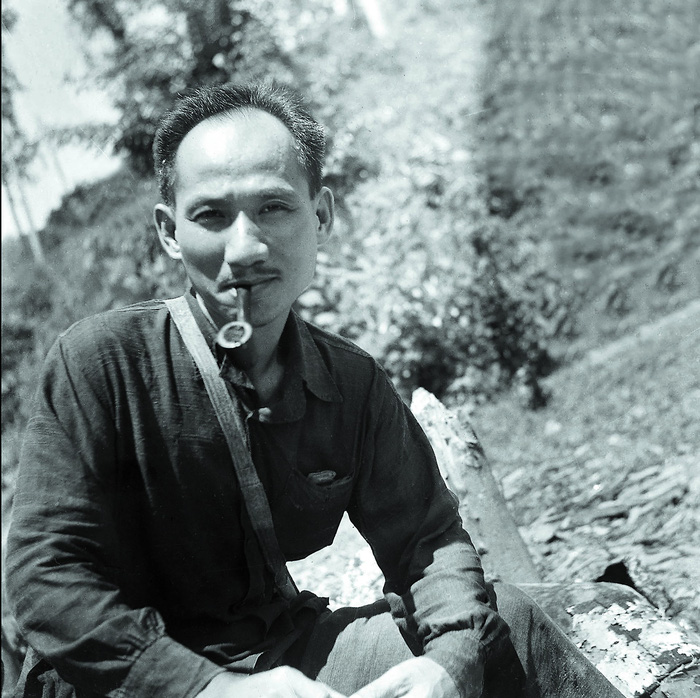 2. TÁC GIẢ:
- Nhà văn Nguyễn Tuân (1910-1987)+  Quê: làng Mọc, nay thuộc phường Nhân Chính, Thanh Xuân, Hà Nội. + Là trí thức giàu lòng yêu nước, nặng tình dân tộc+ Là nghệ sĩ tài hoa, uyên bác
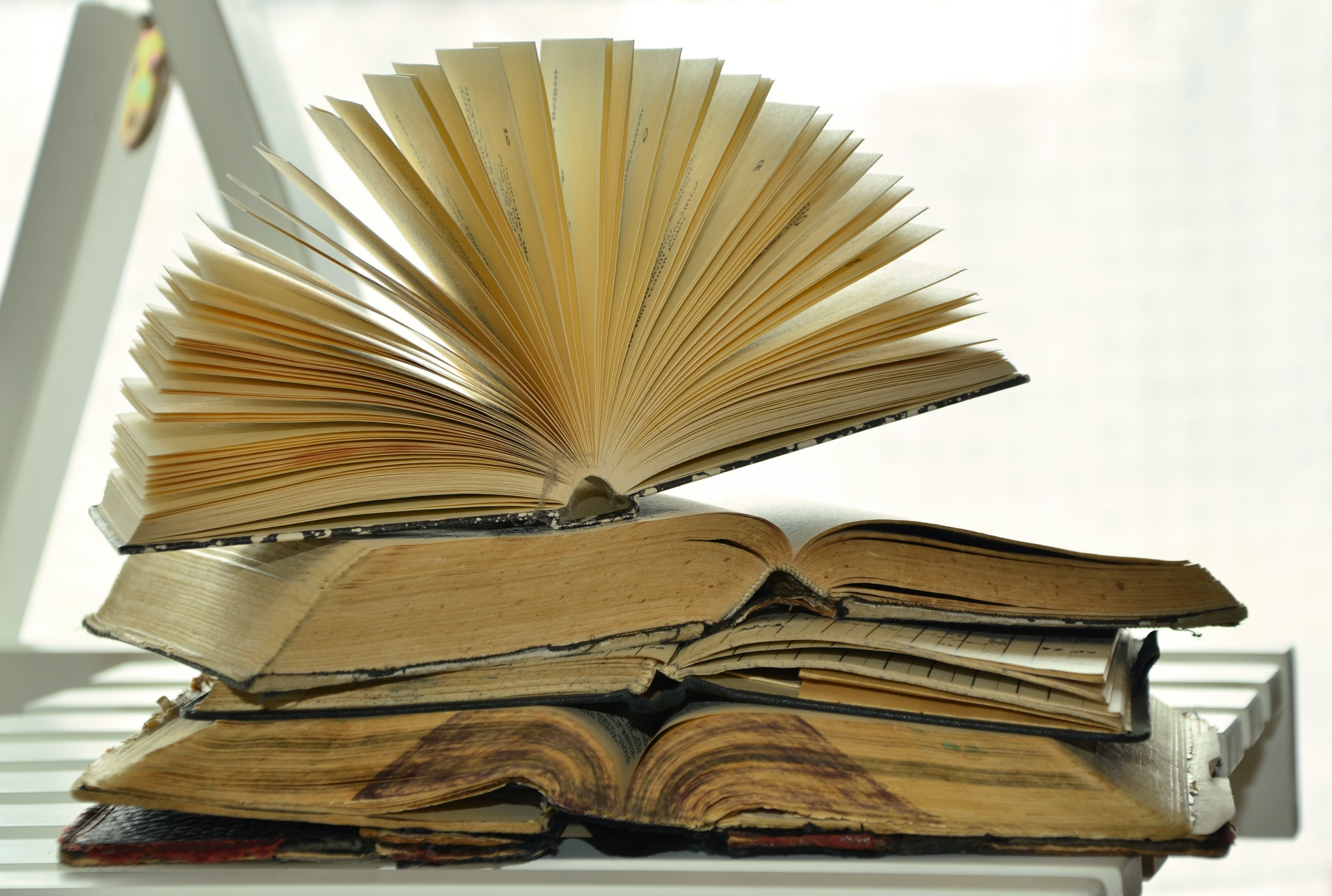 Ông là nhà văn có phong cách độc đáo, lối viết tài hoa, cách dùng từ ngữ đặc sắc. Thể loại sở trường của ông là kí, truyện ngắn.
TÁC PHẨM TRƯỚC CÁCH MẠNG
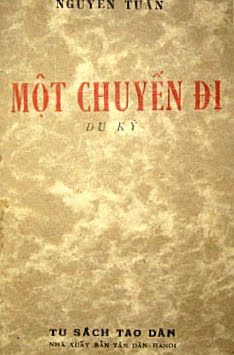 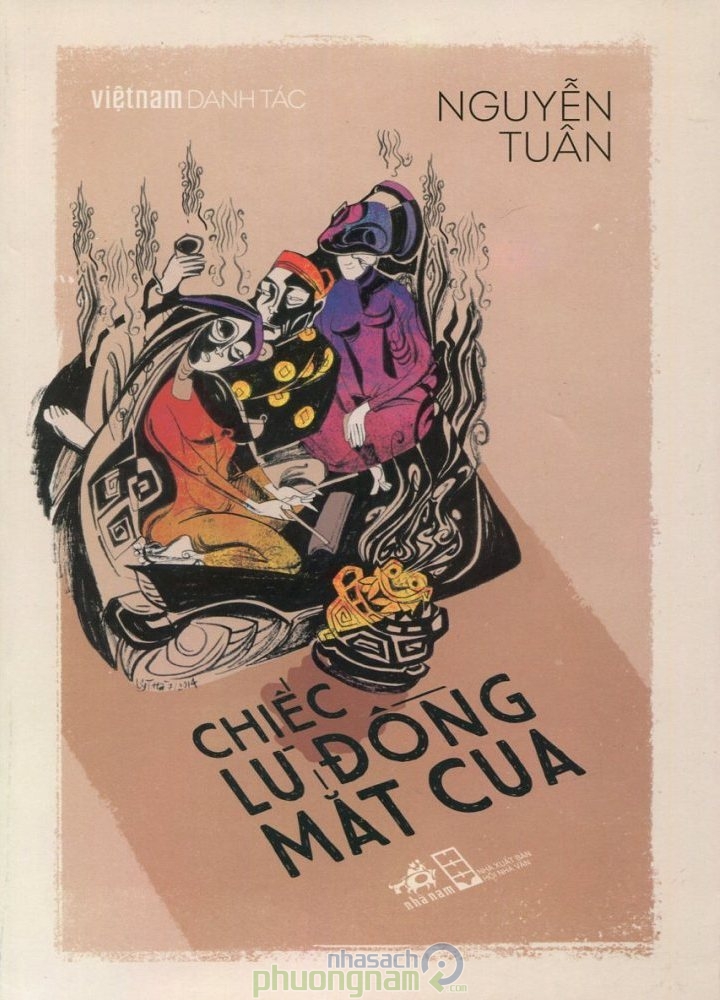 Một chuyến đi (1938)

Vang bóng một thời (1940)

Chiếc lư đồng mắt cua (1941)
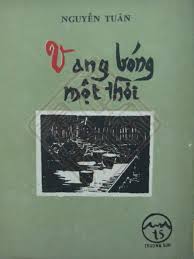 SAU CÁCH MẠNG
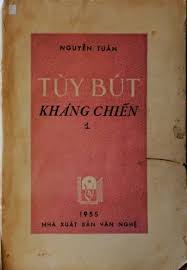 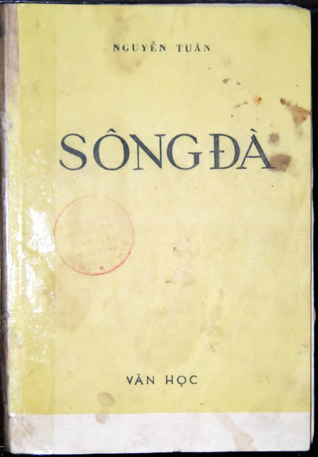 Tùy bút kháng chiến (1955)
Tùy bút kháng chiến và hòa bình (1956)
Truyện một cái thuyền đất (1958)
Tùy bút Sông Đà (1960)
Hà Nội ta đánh Mỹ giỏi (1972)
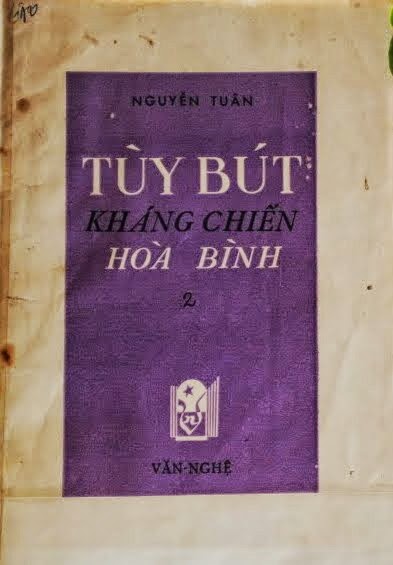 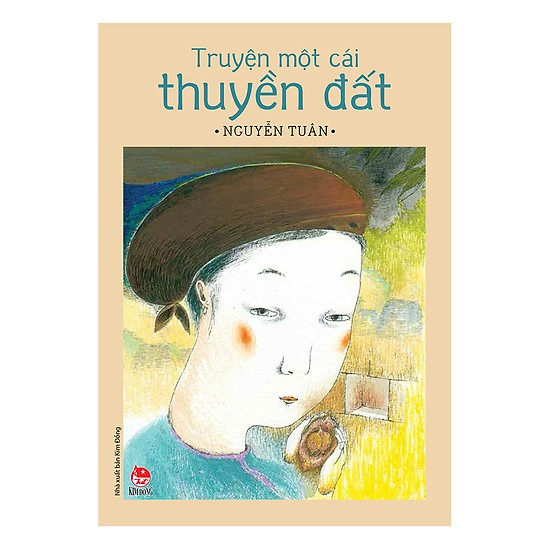 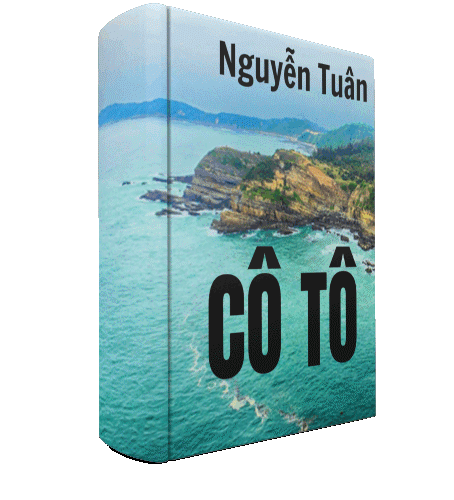 3. Tác phẩm
Cô Tô được viết nhân một chuyến ra thăm đảo của nhà văn. 
Bài kí được in trong tập Kí, xuất bản lần đầu năm 1976.
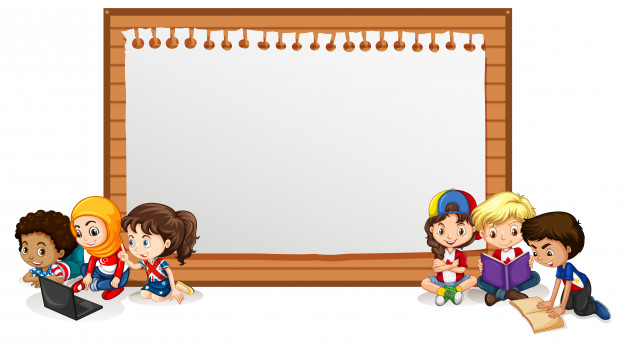 BỐ CỤC
II. TÌM HIỂU VĂN BẢN1. Cơn bão biển Cô Tô
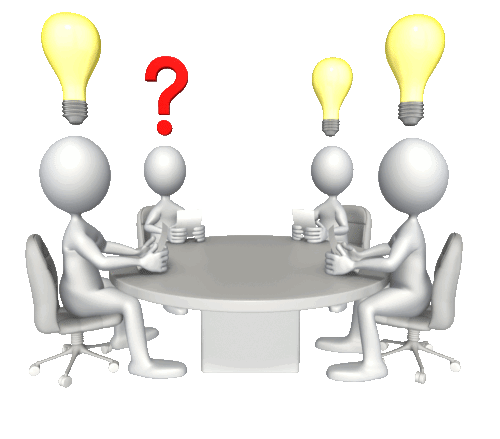 THẢO LUẬN:
+ Em hãy tìm những từ ngữ miêu tả trận bão. Nêu nhận xét.
+ Để nhấn mạnh sự dữ dội của cơn bão, tác giả đã sử dụng những đặc sắc nghệ thuật nào?
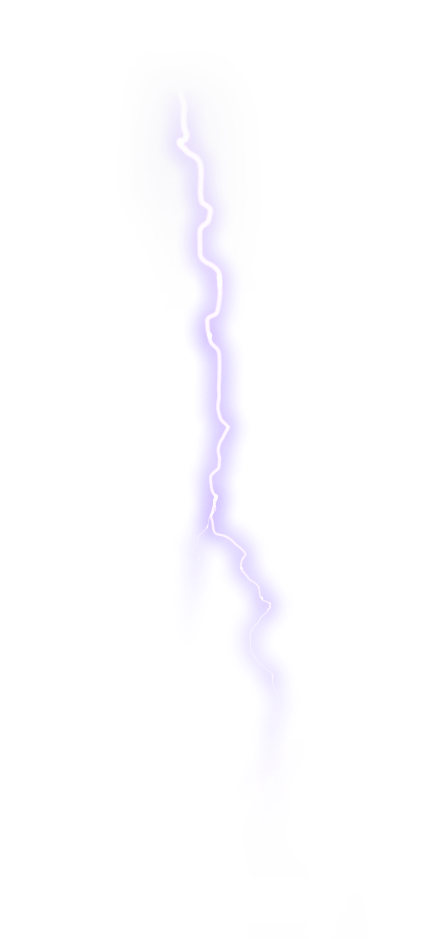 Gió bão:
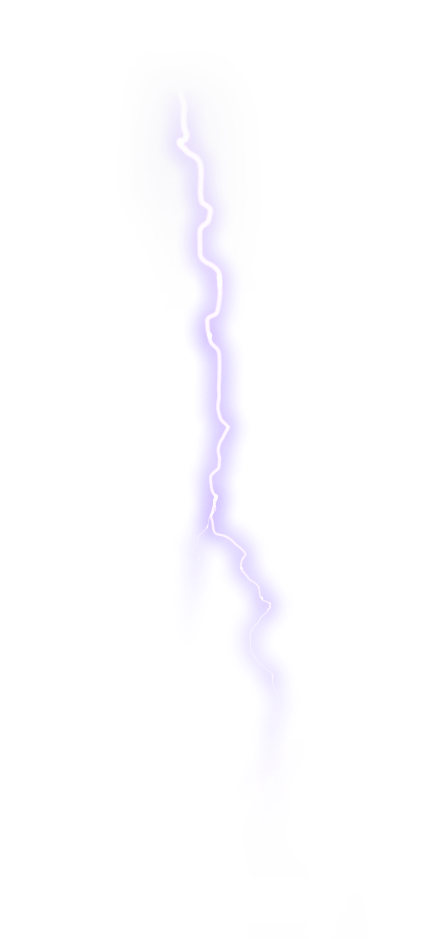 + chờ lọt vào trận địa
+ tăng thêm hỏa lực
1
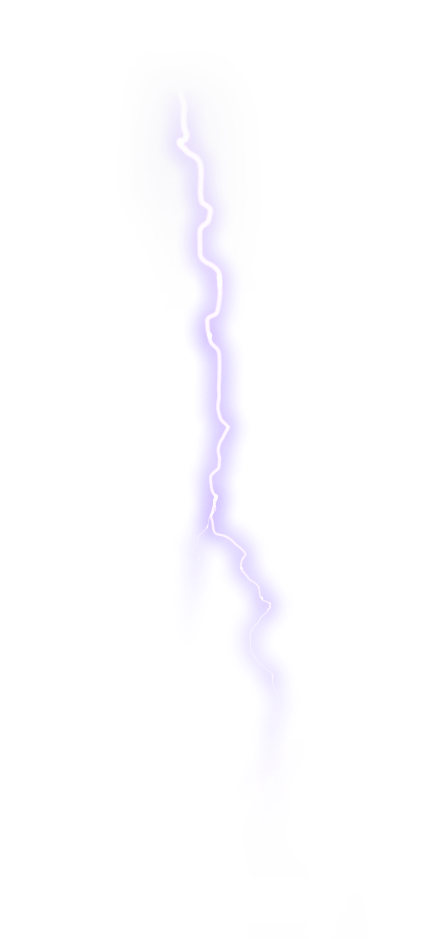 + đạn cát bắn vào má, gáy
+ như viên đạn mũi kim
2
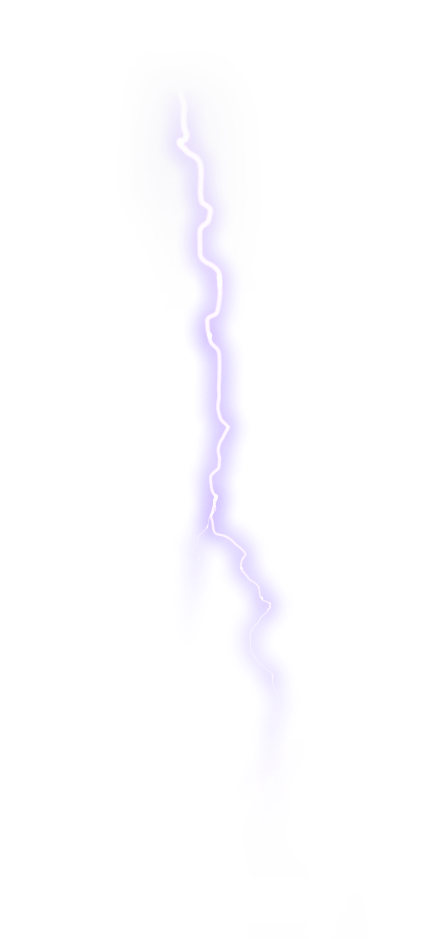 3
+ bắn rát từng chập
+ ngừng tích tắc thay băng đạn
4
+ liên thanh quạt lia lịa
+ đẩy người bạt ra bờ biển
Sóng bão:
Sóng thúc nhau, bờ âm âm rền rền
Trời đất trắng mù như thả hơi ngạt
Bể đánh bọt sóng vào
Sóng cát đánh ra khơi
TRONG CƠN BÃO:
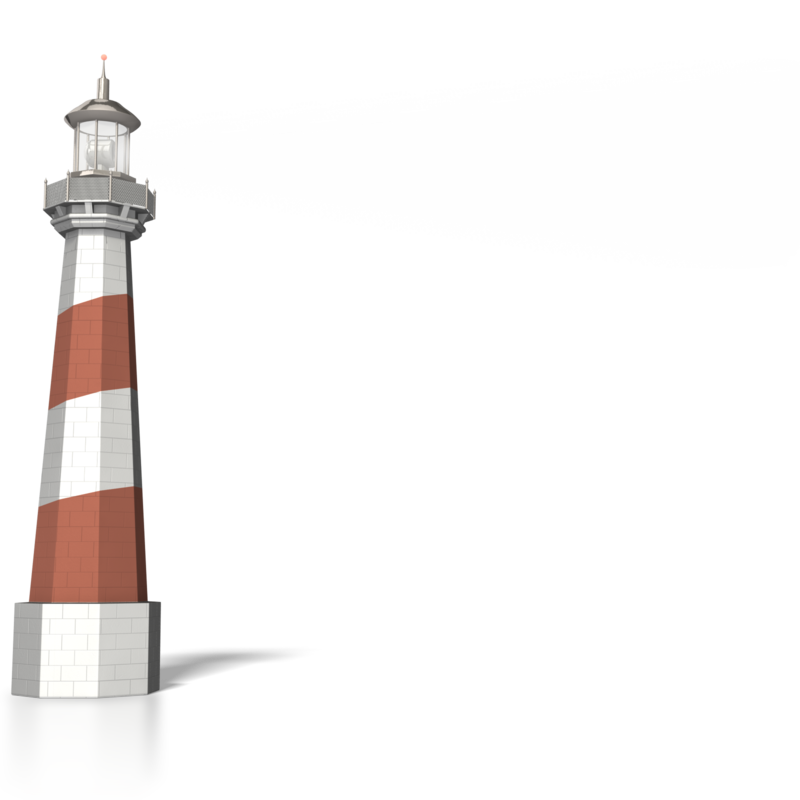 NGHỆ THUẬT
Sử dụng trường nghĩa chiến trận: trận địa, hỏa lực, viên đạn, thay đạn, thả hơi ngạt, trống trận
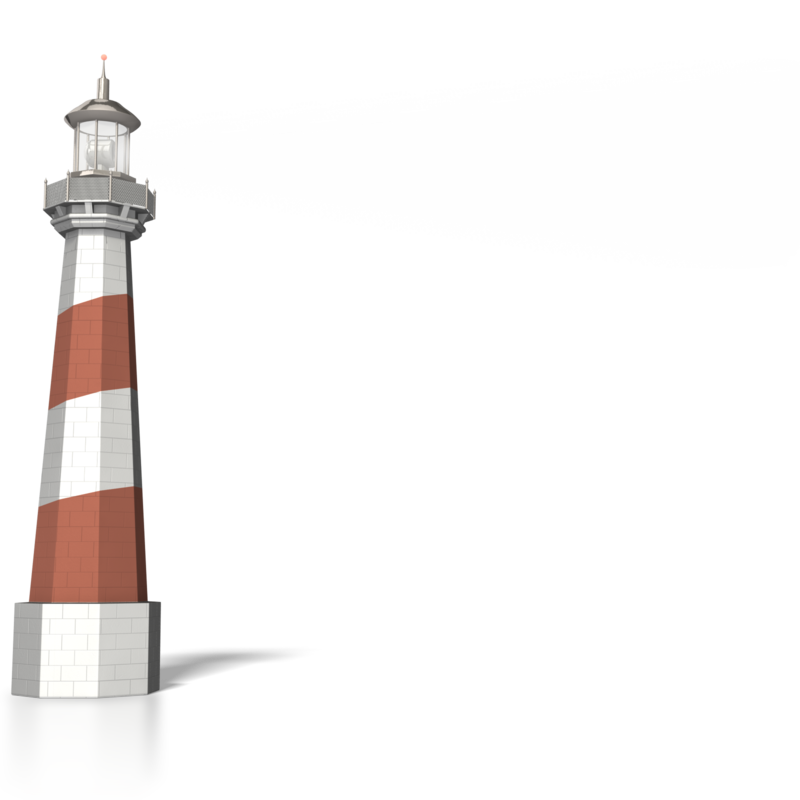 1
Sử dụng biện pháp tu từ nhân hóa: chờ lọt vào, dồn hỏa lực, bắn, thúc lẫn nhau, rung trống trận
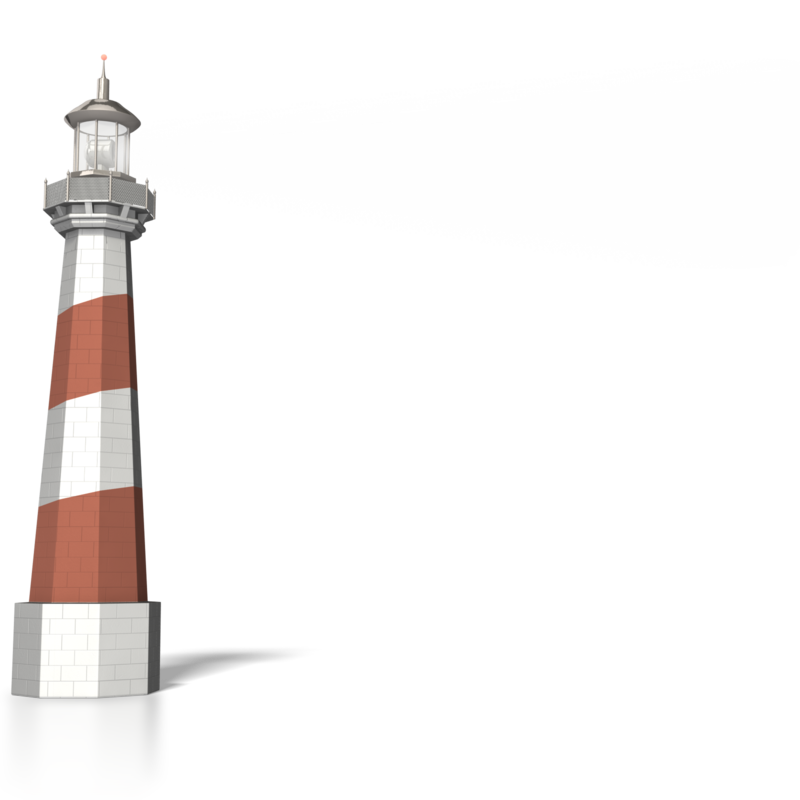 Sử dụng biện pháp tu từ so sánh: như viên đạn, như thay đạn, như kẻ thù, như vua thủy…
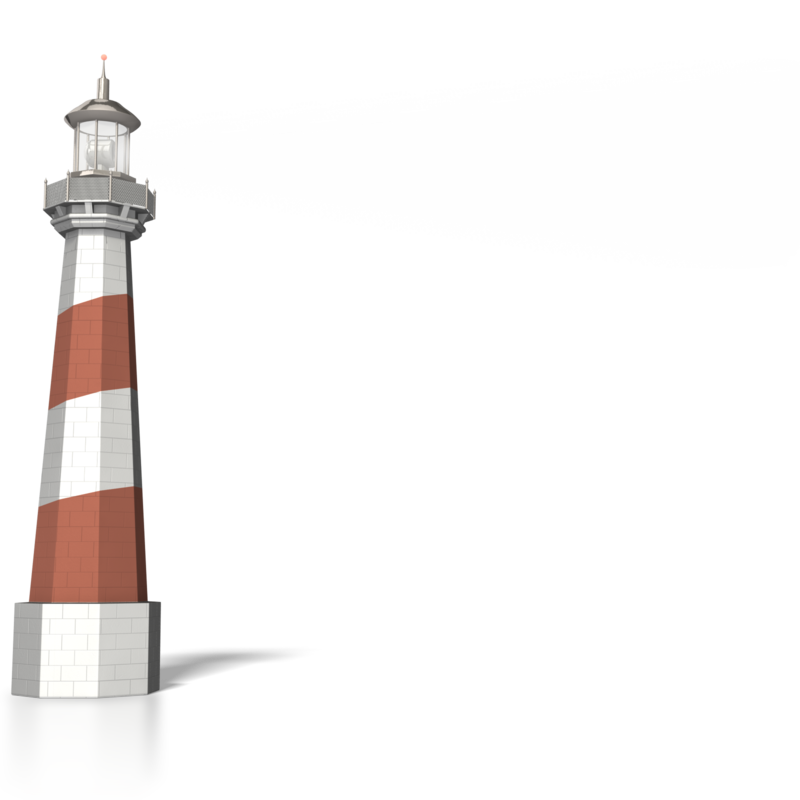 Sử dụng dồn dập các cụm động từ, cụm tính từ mạnh, lượng từ, phép tăng tiến, từ Hán Việt
Cái nhìn độc đáo của tác giả về trận bão biển. Miêu tả cơn bão như trận chiến dữ dội, cho thấy sự đe dọa và sức mạnh hủy diệt của cơn bão.
2. Cô Tô sau trận bão
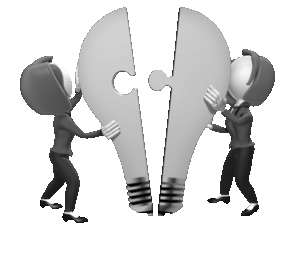 Thảo luận theo các gợi ý:
+ Cô Tô sau bão hiện lên trong ngày thứ năm qua những chi tiết nào (qua hình ảnh, bầu trời, cây, nước biển, mặt trời,…)? Nêu nhận xét của nhóm em. 
+ Phát hiện đặc sắc nghệ thuật trong cách kể và tả của nhà văn.
Bầu trời – trong trẻo, sáng sủa
Cây trên núi đảo lại thêm xanh mượt
nước biển lại lam biếc đặm đà hơn hết cả mọi khi
cát lại vàng giòn hơn nữa.
lưới càng thêm nặng mẻ cá giã đôi
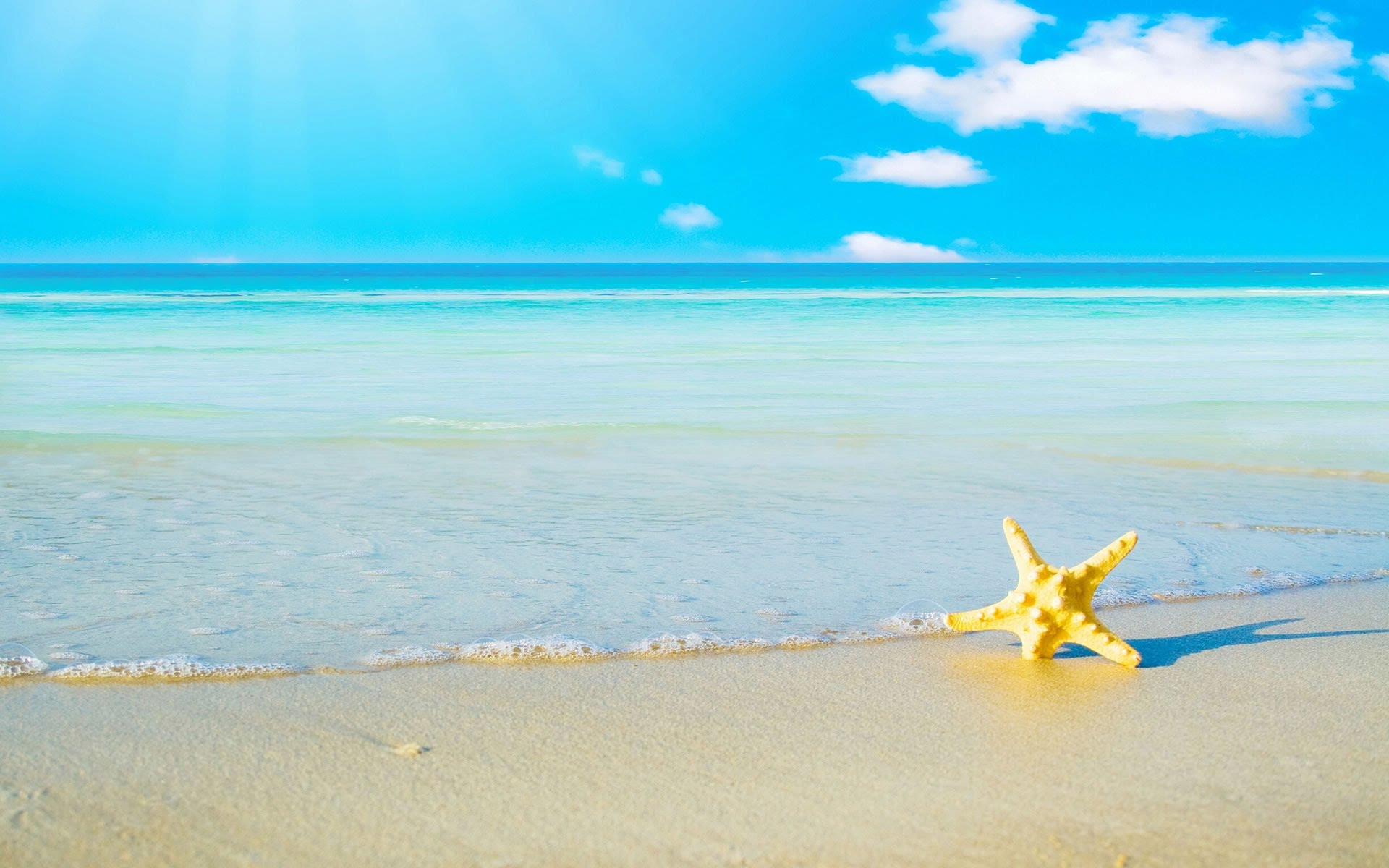 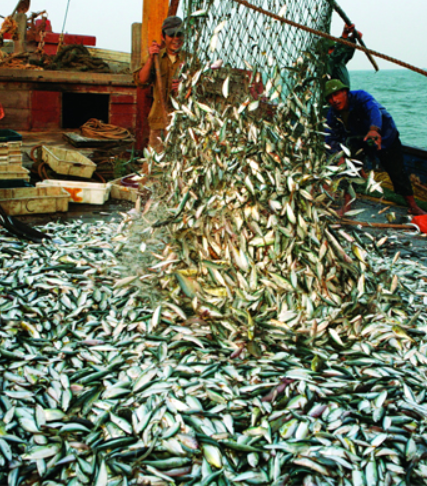 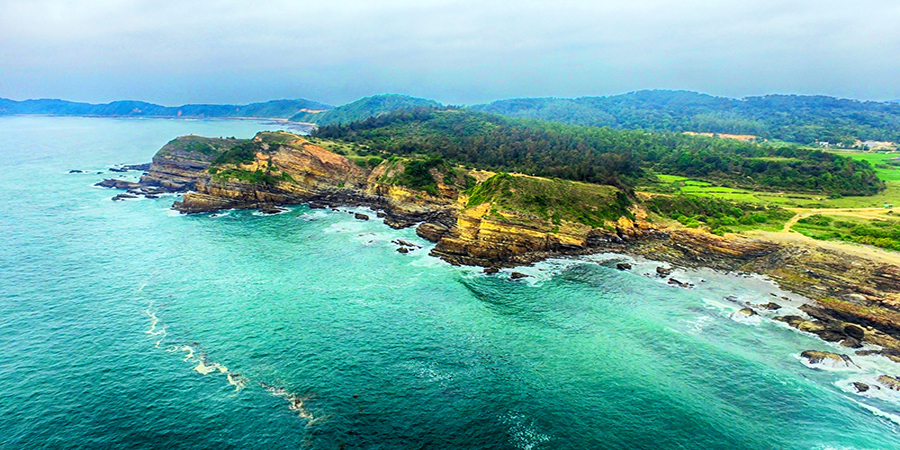 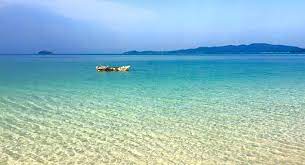 Dùng trợ từ “lại” nhấn mạnh
Các cụm từ chỉ ý so sánh: 
+ lại thêm
+ hơn hết cả
+ hơn nữa
+ càng thêm
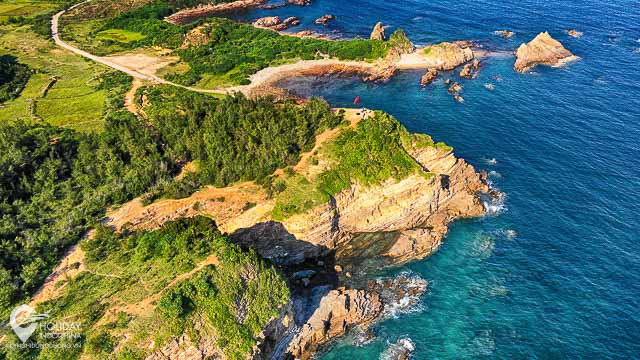 Không gian yên bình, êm ả
Sắc màu tươi tắn, tinh khôi
Cảnh vật thơ mộng, giàu sức sống
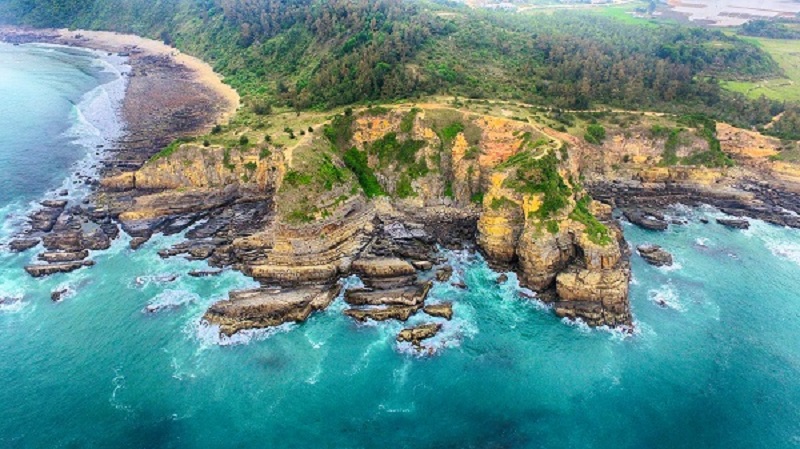 Điểm nhìn: trên nóc đồn, mở ra không gian bao la, vô tận
Thể hiện cảm xúc yêu mến, gắn bó như đã từng sinh ra và lớn lên tại Cô Tô
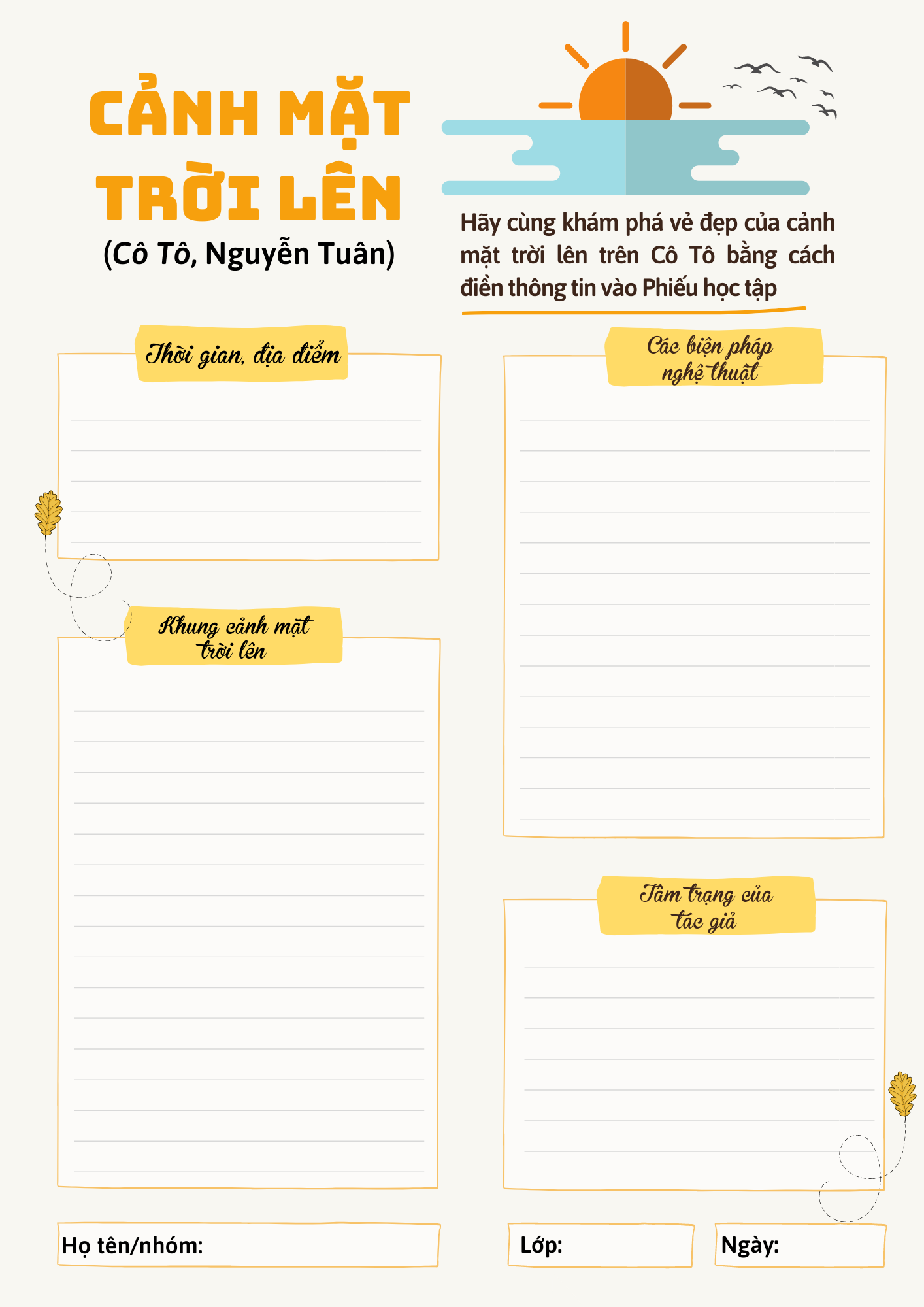 3. Cảnh mặt trời mọc trên biển, đảo Cô Tô
Hoàn thành Phiếu học tập theo các gợi ý:
1. Tác giả đã trông thấy cảnh mặt trời mọc trong hoàn cảnh như thế nào (không gian, thời gian, tâm thế)?
2. Cảnh mặt trời mọc được miêu tả qua những chi tiết gì? Với những đặc sắc nghệ thuật nào?
3. Từ đó em cảm nhận như thế nào về vẻ đẹp tâm hồn và tài năng trong quan sát và miêu tả của nhà văn?
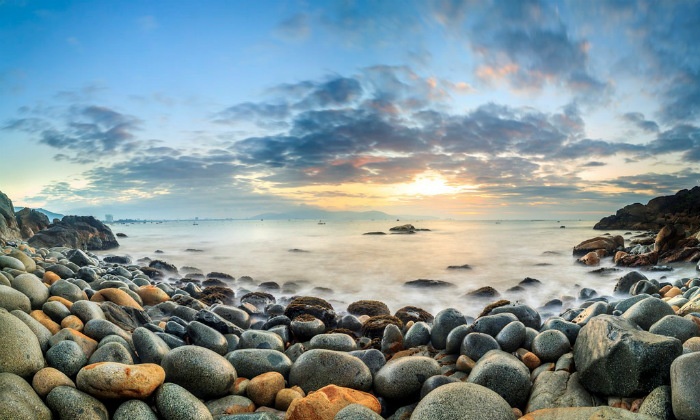 Thời gian: từ canh tư
Điểm nhìn: đầu mũi đảo
Tâm thế: rình mặt trời lên
Tâm trạng tò mò, háo hức, mong chờ
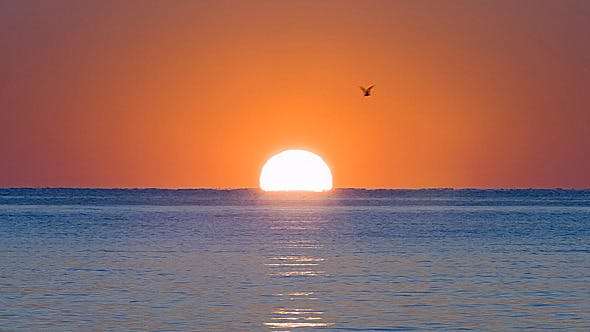 Vẻ đẹp mặt trời:
Chân trời, ngấn bể sạch như tấm kính lau hết mây hết bụi.
Mặt trời tròn trĩnh phúc hậu như lòng đỏ một quả trứng thiên nhiên đầy đặn.
Quả trứng hồng hào thăm thẳm, và đường bệ đặt lên một mâm bạc đường kính mâm rộng bằng cả một cái chân trời màu ngọc trai nước biển hửng hồng.
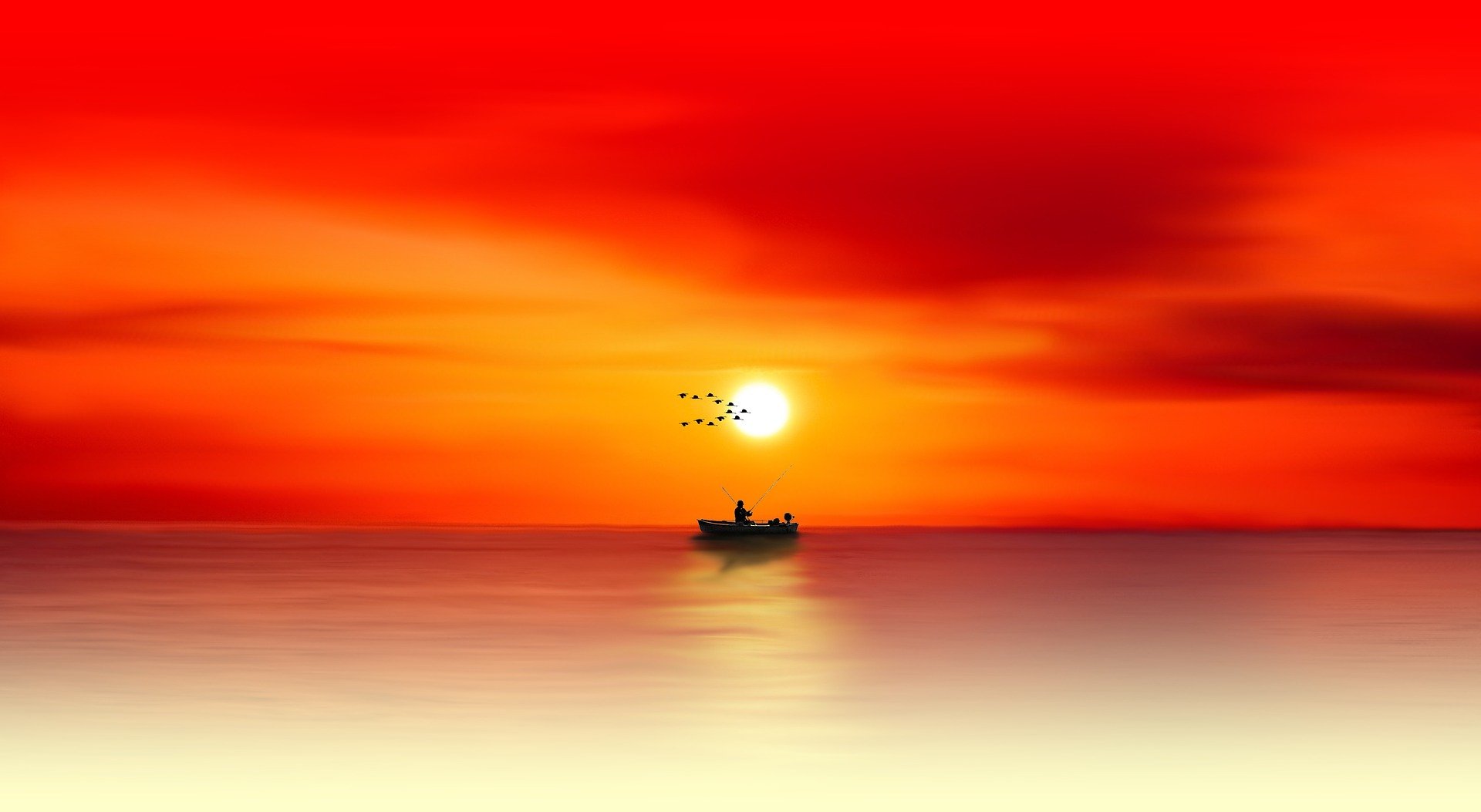 Y như một mâm lễ phẩm tiến ra từ trong bình minh để mừng cho sự trường thọ của tất cả những người chài lưới trên muôn thuở Biển Đông.
Vài chiếc nhạn mùa thu chao đi chao lại trên mâm bể sáng dần lên cái chất bạc nén
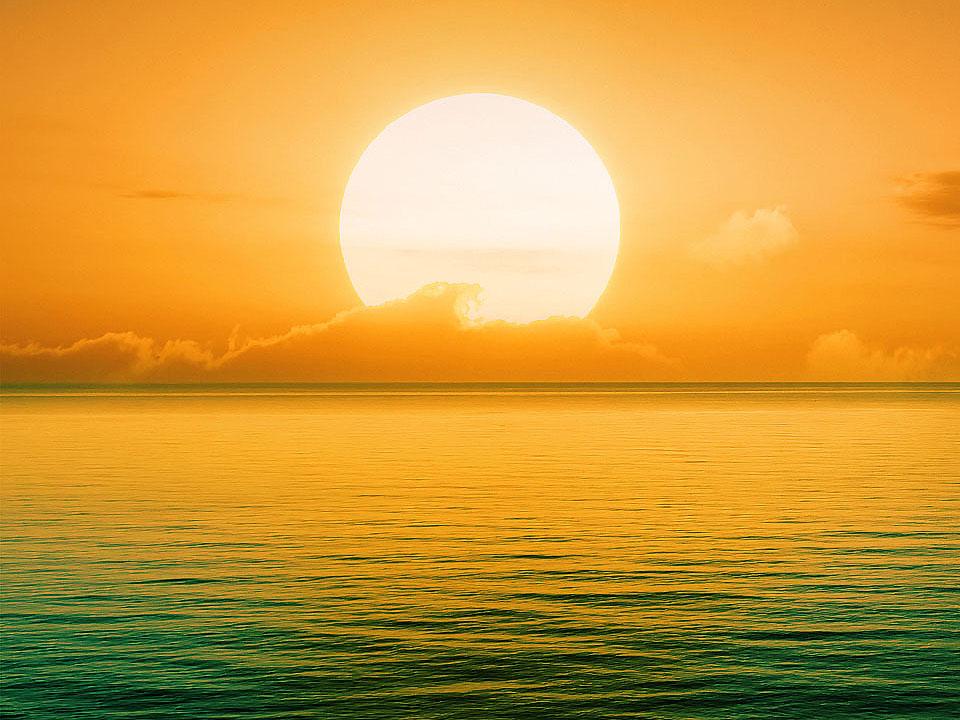 Hình ảnh so sánh độc đáo, mới lạ: ngấn bể-như tấm kính, mặt trời- lòng đỏ trứng, chân trời, mâm lễ phẩm
Sự quan sát tinh tế, liên tưởng, ẩn dụ chính xác: mâm bạc, bạc nén
Từ láy miêu tả gợi hình, gợi cảm: tròn trĩnh, hồng hào, thăm thẳm
Hình ảnh nên thơ, đẹp dẽ
Bức tranh bình minh cực kỳ rực rỡ, lộng lẫy, tráng lệ
Thể hiện tình yêu, sự trân trọng, nâng niu của tác giả đối với vẻ đẹp thiên nhiên.
4. Cảnh sinh hoạt của con người trên đảo Cô Tô
1. Liệt kê các chi tiết miêu tả giếng nước ngọt và hoạt động của con người quanh giếng.
2. Kết thúc bài kí Cô Tô là suy nghĩ của tác giả về hình ảnh chị Châu Hoà Mãn: “Trông chị Châu Hoà Mãn địu con, thấy nó dịu dàng yên tâm như cái hình ảnh biển cả là mẹ hiền mớm cá cho lũ con lành”. Cách kết thúc này cho thấy tình cảm của tác giả với biển và những con người bình dị trên đảo như thế nào?
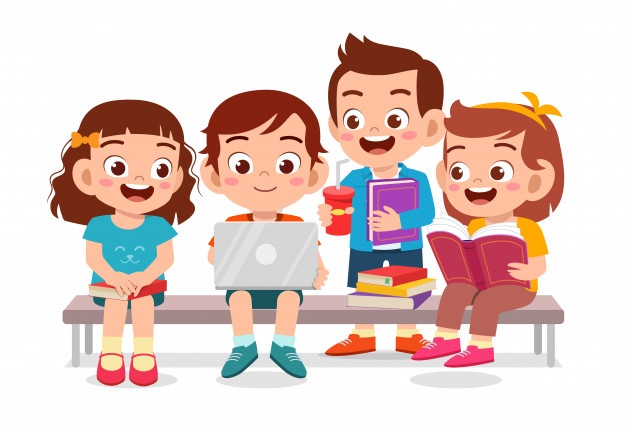 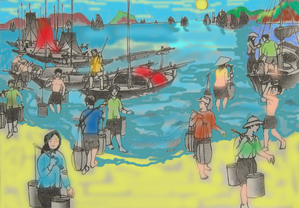 4. Cảnh sinh hoạt của con người trên đảo Cô Tô
Điểm nhìn: Cái giếng nước ngọt giữa đảo
Rất đông người: múc, gánh nước
Bao nhiêu là thùng gỗ, cong, ang, gốm, các thuyền chờ mở nắp sạp chờ đổ nước ngọt để ra khơi đánh cá
thùng và cong và gánh nổi tiếp đi đi về về.
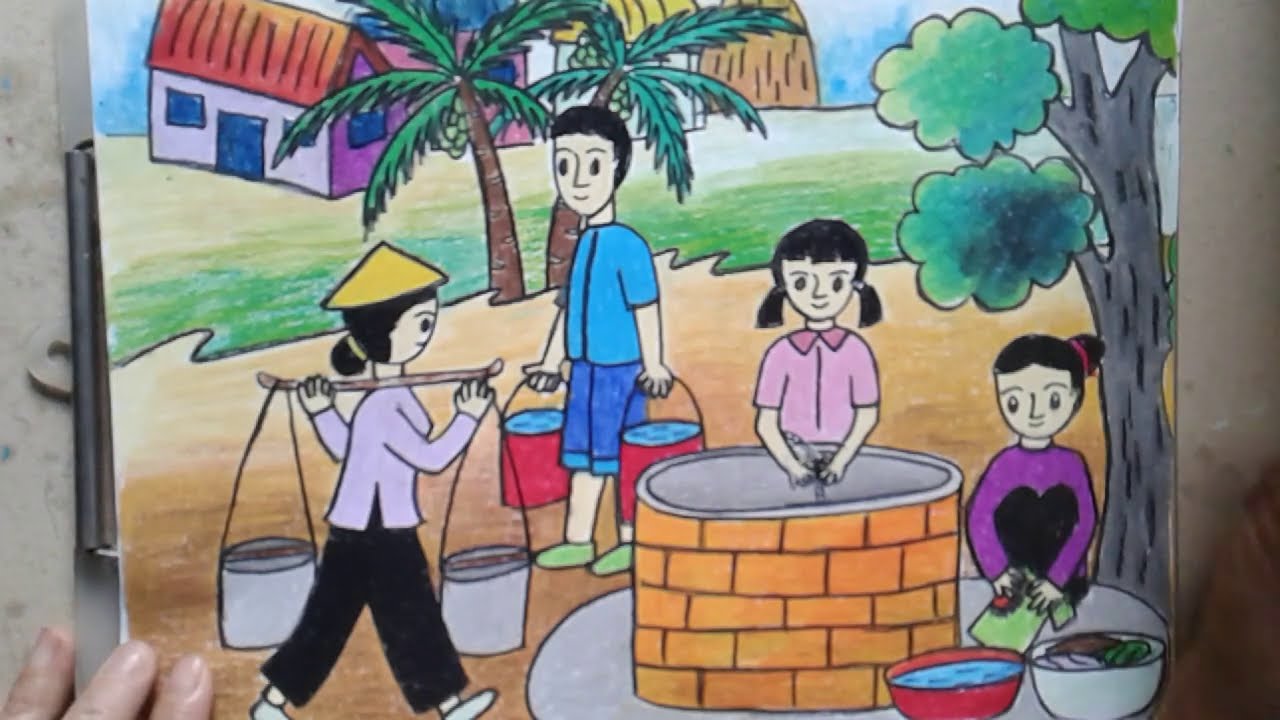 Khung cảnh đông vui, tấp nập, ấm áp, bình dị
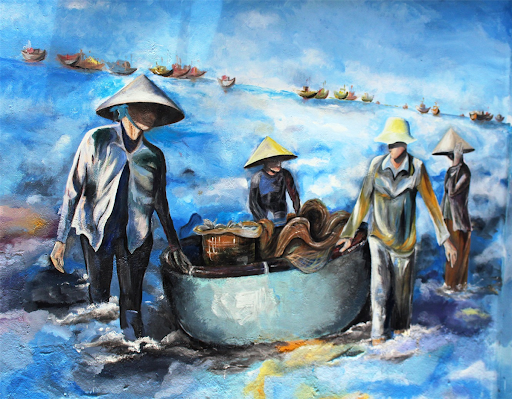 - Hình ảnh anh chị Châu Hòa Mãn
Gánh 15 thùng nước, nước ngọt quý lắm
địu con
thấy dịu dàng yên tâm 
như cái hình ảnh biển cả là mẹ hiền mớm cá cho lũ con lành.
Vẻ đẹp khỏe mạnh, dẻo dai và dịu dàng của người dân vùng biển đảo
Liên tưởng gần gũi, thân thuộc
Tình yêu tha thiết và sự tôn vinh những người lao động trên đảo
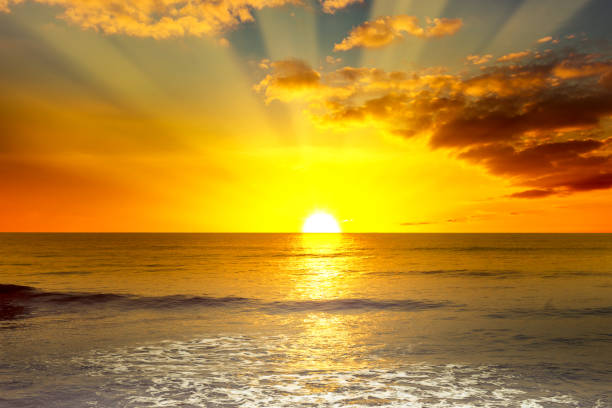 LUYỆN TẬP
Trong Cô Tô, mặt trời lúc bình minh được ví như lòng đỏ quả trứng thiên nhiên đầy đặn. Viết đoạn văn (khoảng 5 – 7 câu) chỉ ra ý nghĩa của hình ảnh so sánh đó (có thể liên hệ với cách miêu tả mặt trời lúc bình minh của tác phẩm khác mà em biết).
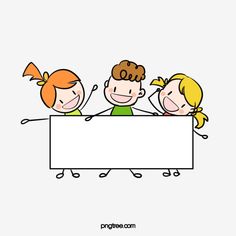 Nắm nội dung bài học
Tiết sau: Thực hành tiếng việt
DẶN DÒ: